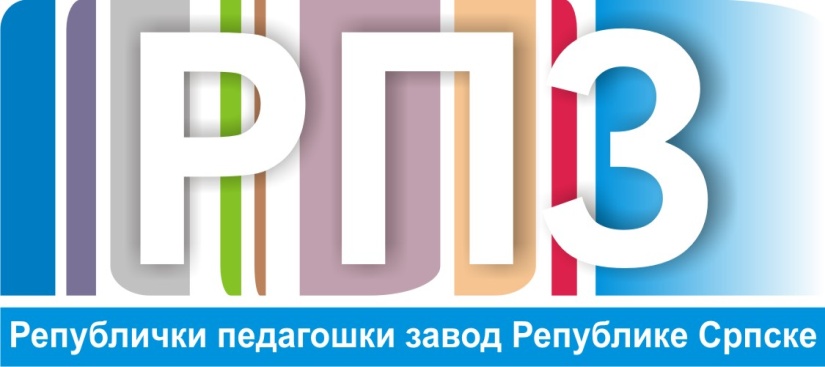 9. разред - Историја
ВРИЈЕМЕ КРИЗЕ (1974-1991)
*Уџбеник страна 168-171.

*Култ Јосипа Броза Тита
-25. мај Дан младости – дан рођења
умро 4. маја 1980. године
Плакат поводом обиљежавања Дана младости
Слет поводом Дана младости
ВРИЈЕМЕ КРИЗЕ(1974-1991)
*Привредна, политичка и друштвена криза
- Устав 1974. године: децентрализација СФРЈ 
- скуп једнонационалних држава 
- Предсједништво (представници република и покрајина)
- СФРЈ једна од најзадуженијих држава свијета
- политички најлошији положај Србије
 1981. године ,,Косово Република “   
 Слободан Милошевић и ,,српско питање‘‘
- јануар 1990. године распад СКЈ
Газиместан поводом 600. година Косовске битке
ВРИЈЕМЕ КРИЗЕ(1974-1991)
*Осамостаљивање Социјалистичке Републике БиХ
- српски народ у БиХ демографски назадовао
- 1968. године Муслимани проглашени за нацију
 индустријализација 
1984. године зимске олимпијске игре у Сарајеву
Отварање ЗОИ 1984. године у Сарајеву
Задатак:
- Написати тезе за сваки поднаслов 
- Одговорити на питања на страни 171. 
-  За оне које желе више: погледајте филм ,,Тито и ја‘‘ https://www.youtube.com/watch?v=N0AOyh0S4ZA&has_verified=1 
-Питај живе свједоке о наведеним догађајима